Figure 2. (A) Grand average ERP responses in the ketamine condition to the sixth tone of stimulus trains (“standard ...
Cereb Cortex, Volume 23, Issue 10, October 2013, Pages 2394–2406, https://doi.org/10.1093/cercor/bhs238
The content of this slide may be subject to copyright: please see the slide notes for details.
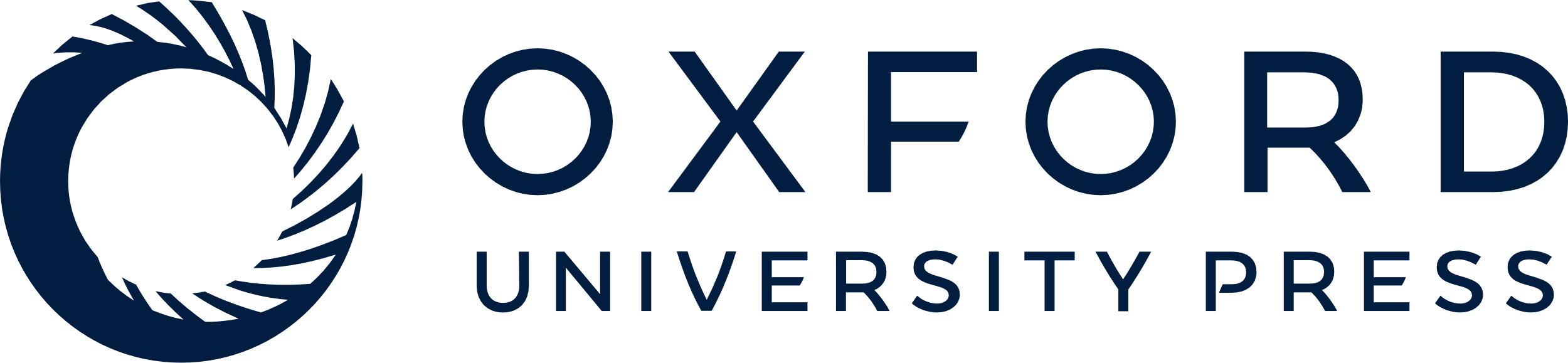 [Speaker Notes: Figure 2. (A) Grand average ERP responses in the ketamine condition to the sixth tone of stimulus trains (“standard tone”; black line) and the first tone of stimulus trains (“deviant” tone; dashed line) across frontal and central electrodes. (B) Spatiotemporal SPM representation of the MMN response in the ketamine condition: Comparison between the first and the sixth tone presentations, the “deviant” and the “standard”, respectively. SPM analysis was performed across all 64 channels and across the entire epoch [−100 400]. Similarly to the placebo group, the SPM results show a significant negative difference over right frontal electrodes in the range of 140 and 160 ms, peaking at 150 ms.


Unless provided in the caption above, the following copyright applies to the content of this slide: © The Author 2012. Published by Oxford University Press. All rights reserved. For Permissions, please e-mail: journals.permissions@oup.com]